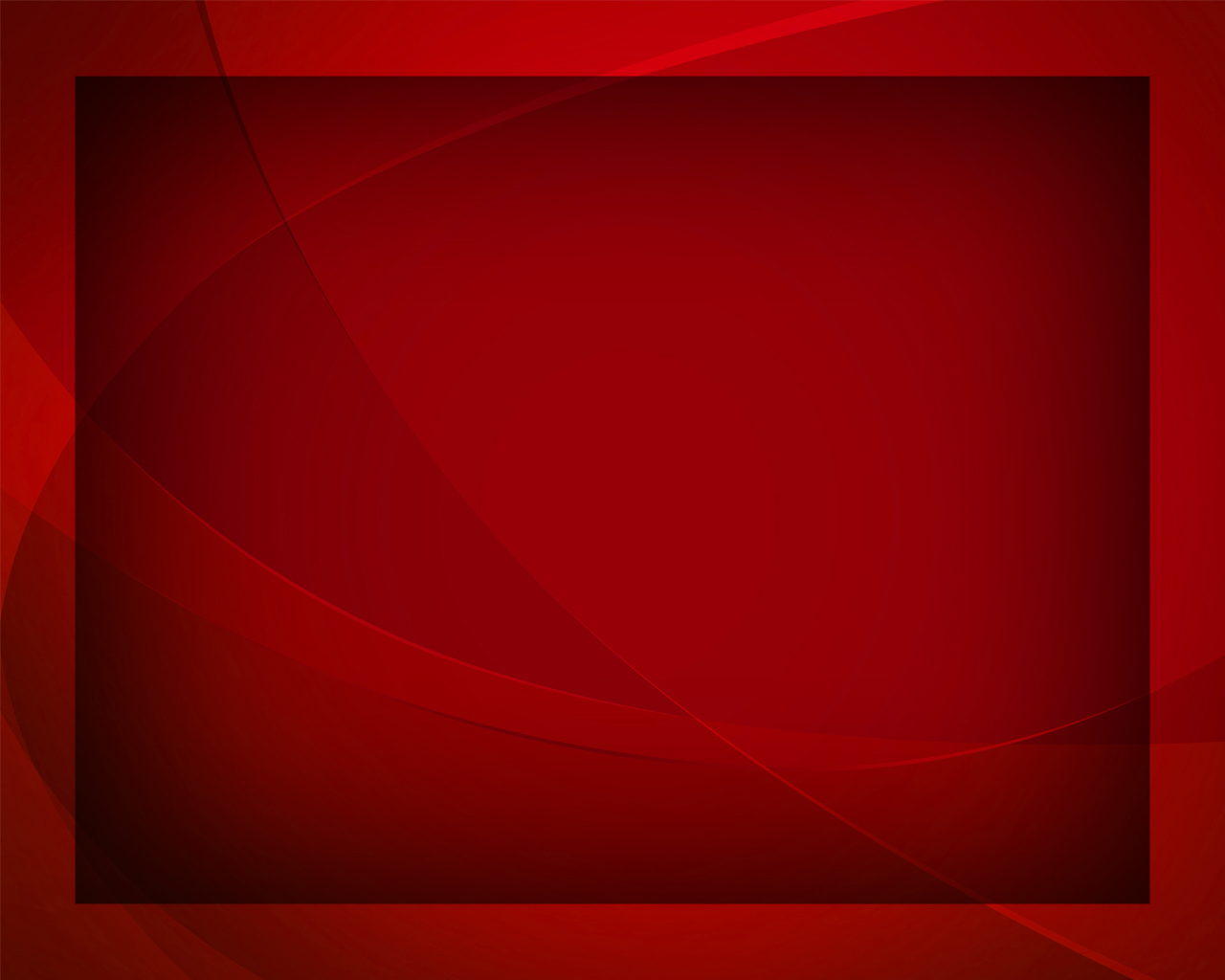 Хочу с Тобой быть
Гимны надежды №217
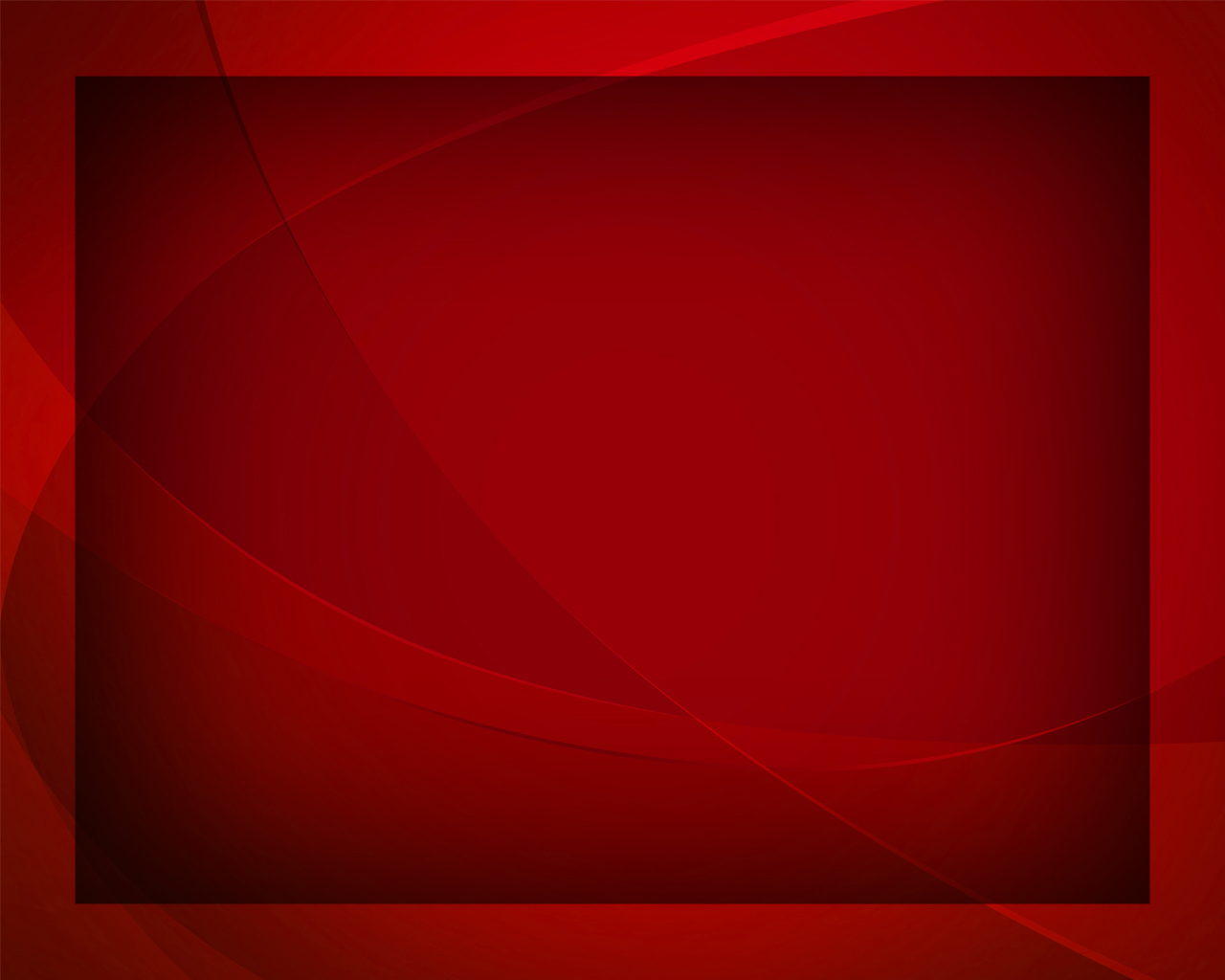 Хочу с Тобой 
быть там, где Ты, 
Боже Предвечный мой оплот,
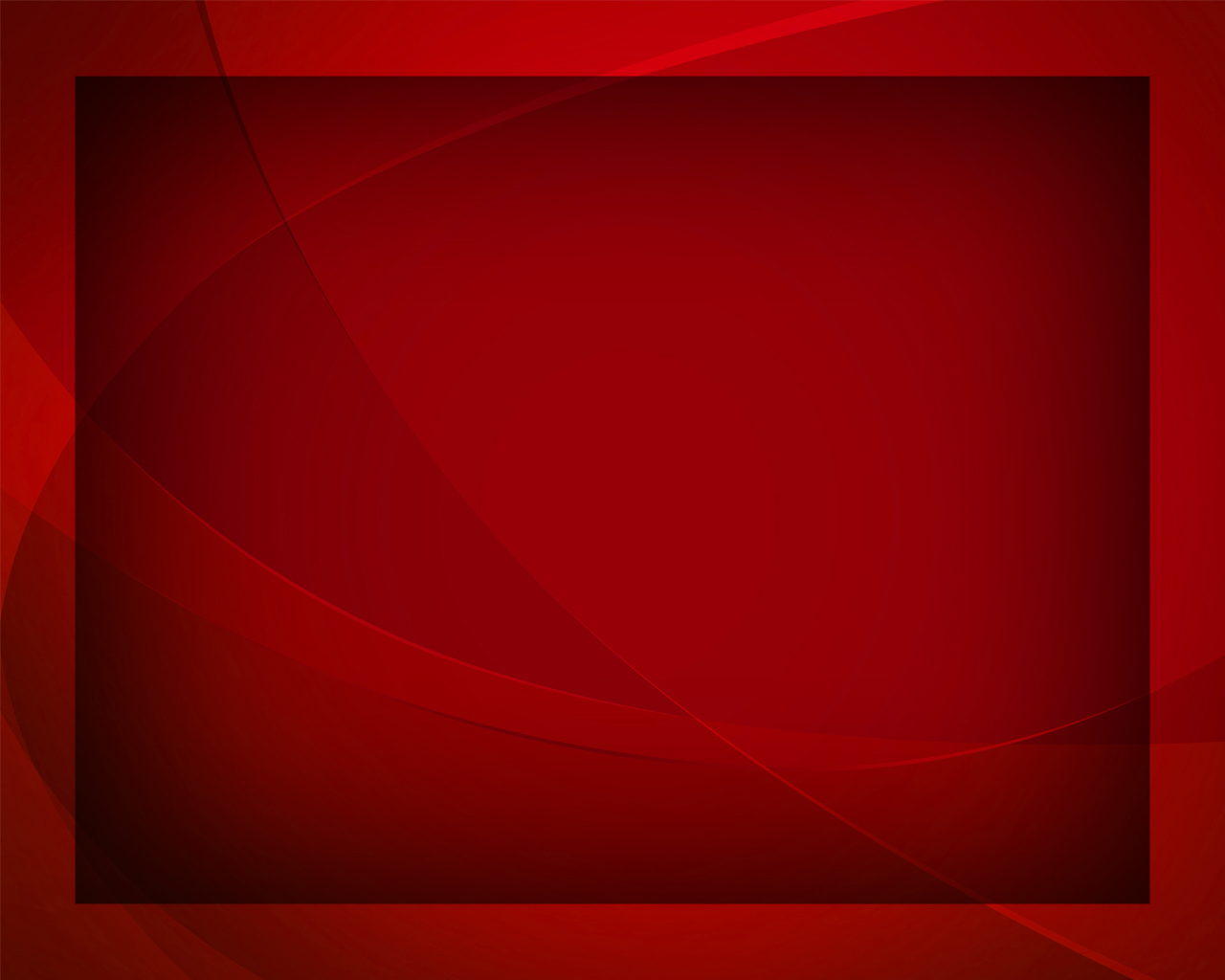 Где радость вечная царит,
Где нет мучительных
невзгод.
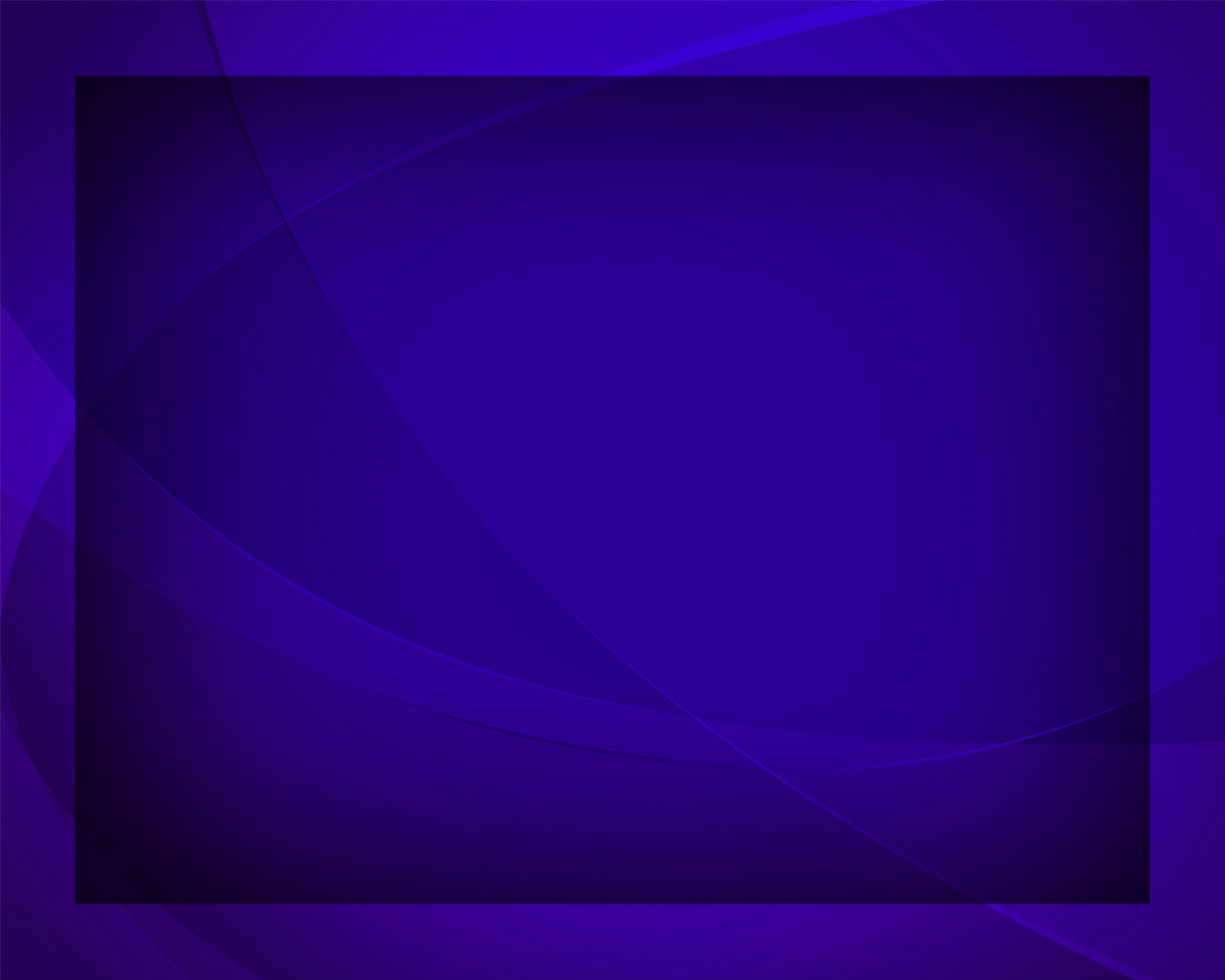 Хочу с Тобой 
быть там, где Ты, 
Чтоб насладиться красотой,
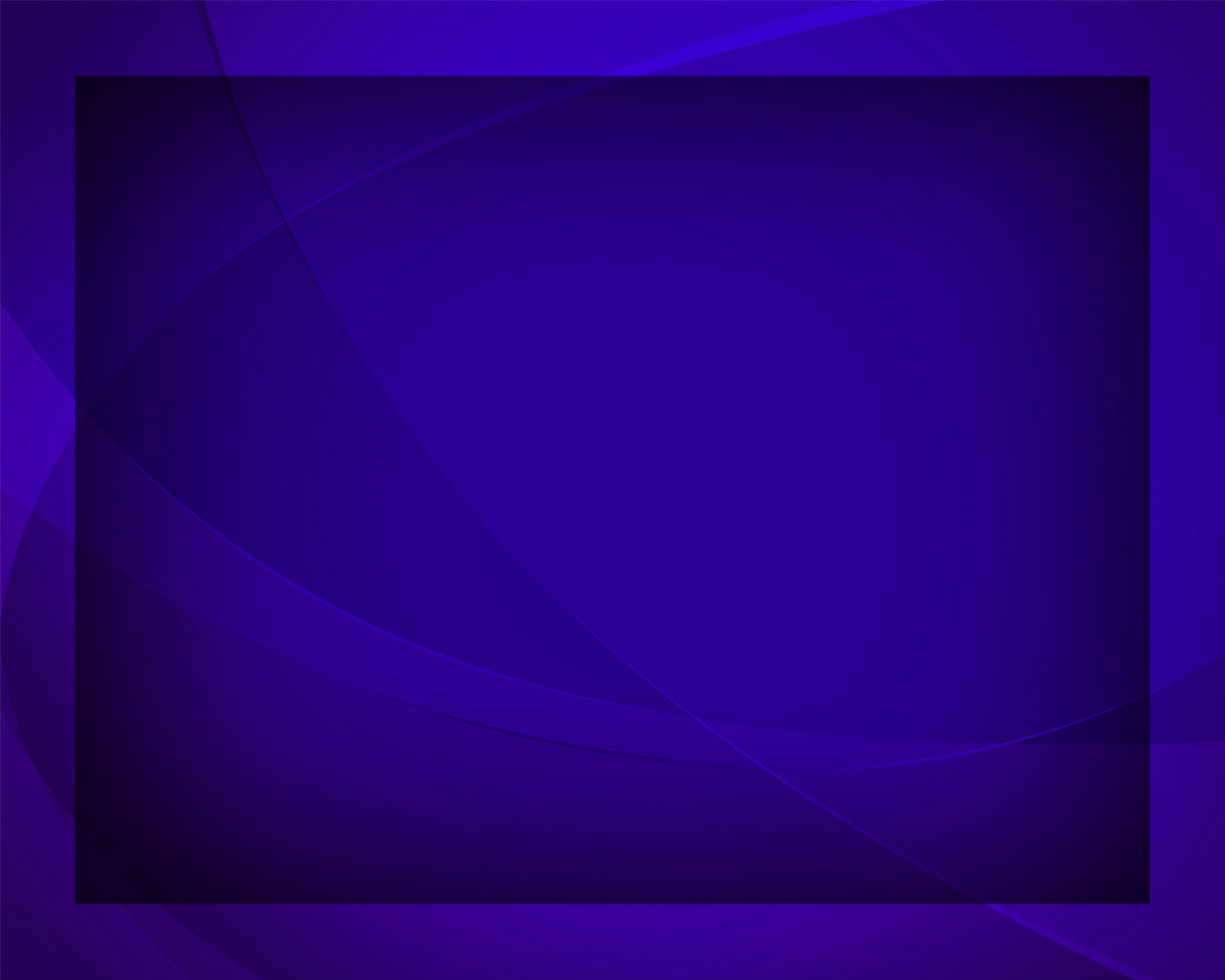 Где все уста хвалой полны, 
Где льётся песнь живой рекой.
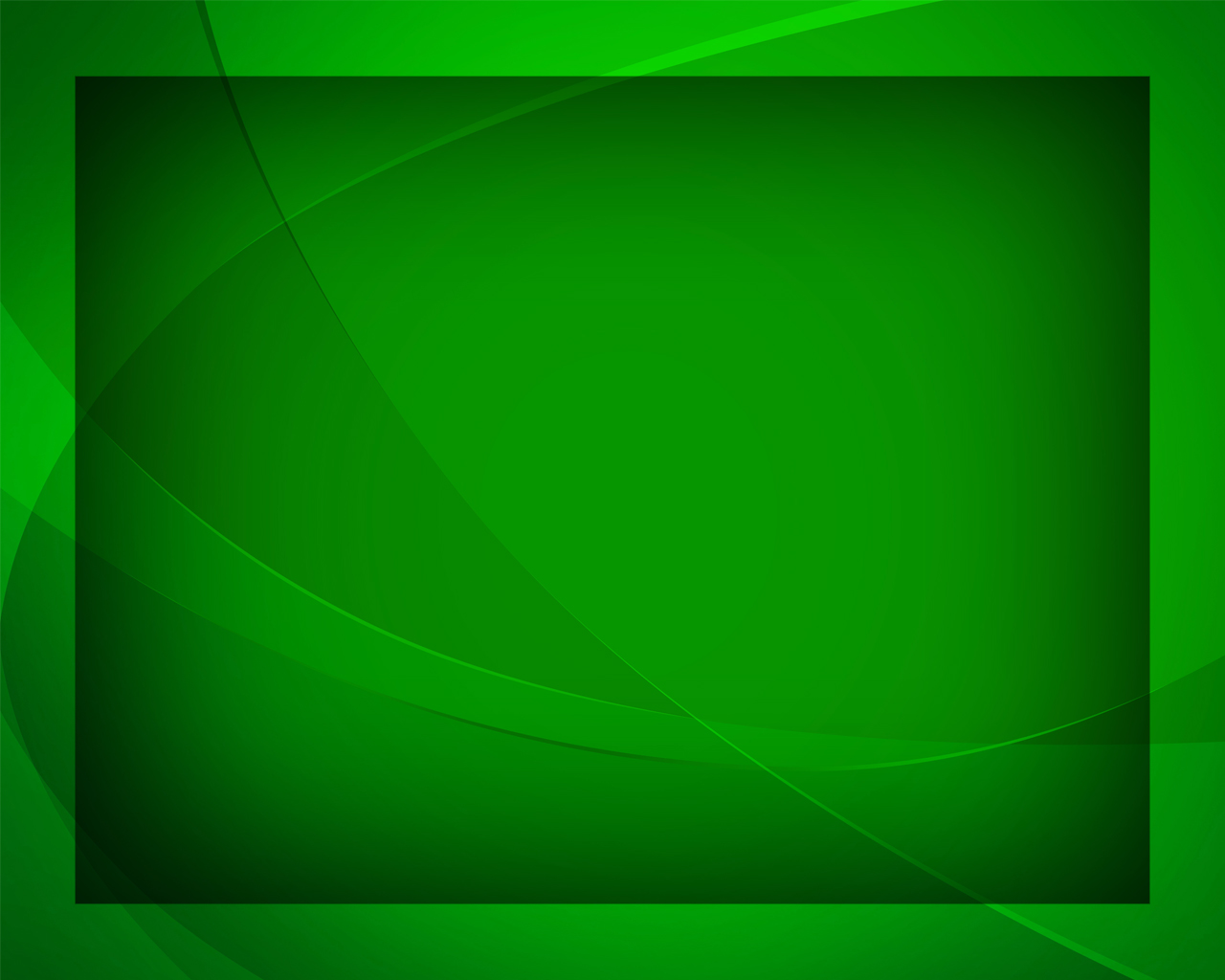 Хочу с Тобой 
быть там, где Ты, 
Где нет разлуки, нет тоски,
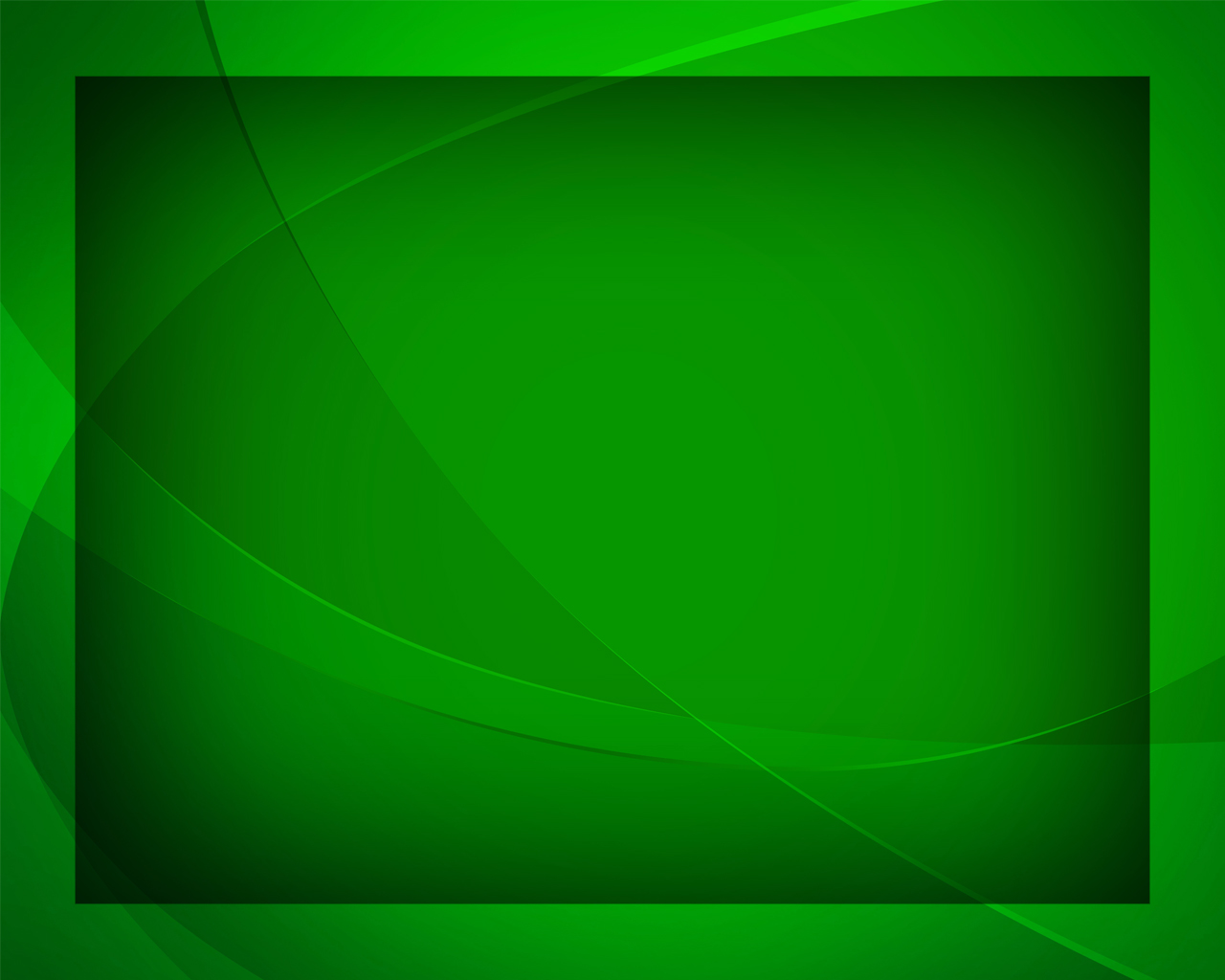 Где жизнь наполнена хвалой, 
Блаженством вечным и Тобой!
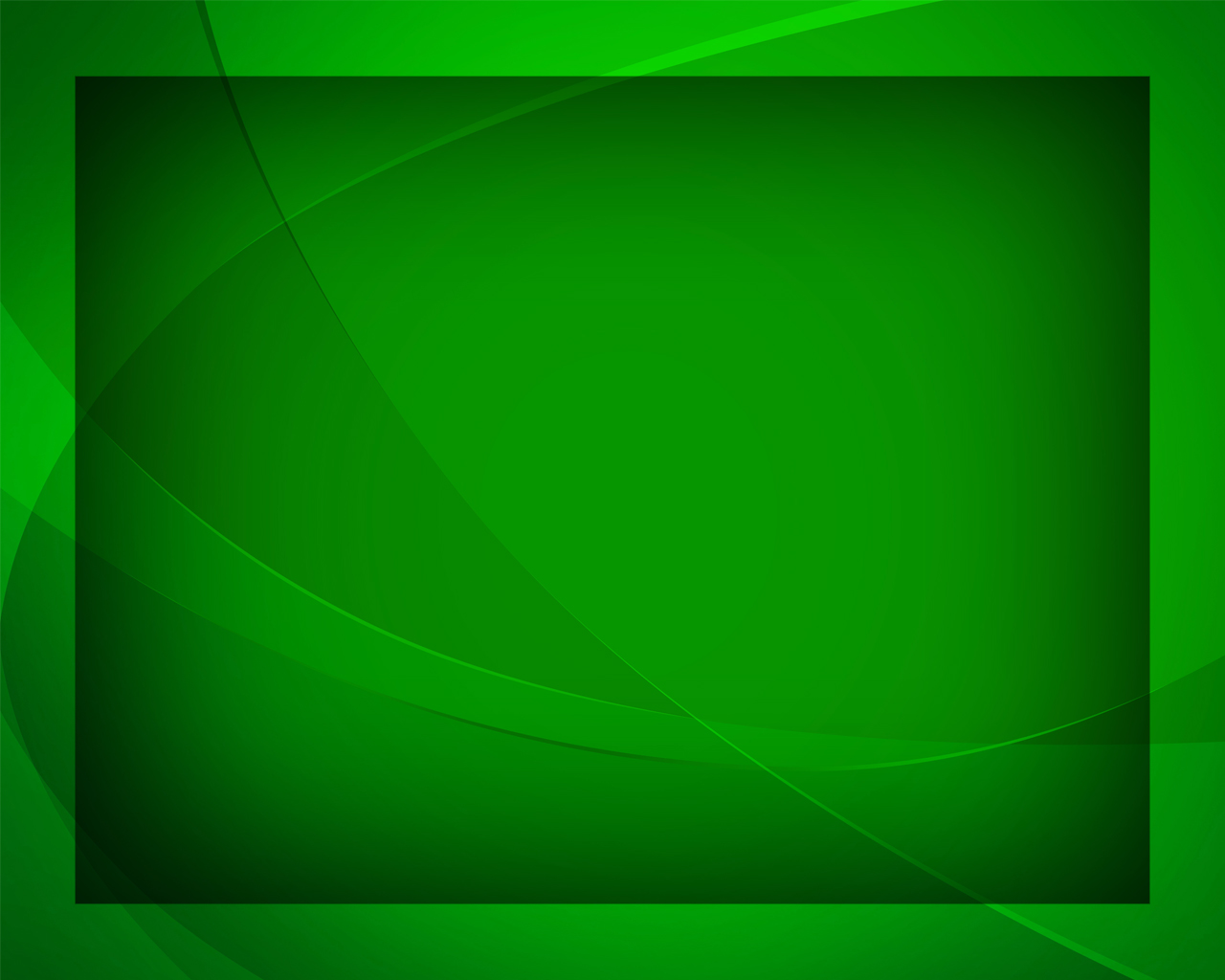